Спортивное содружество
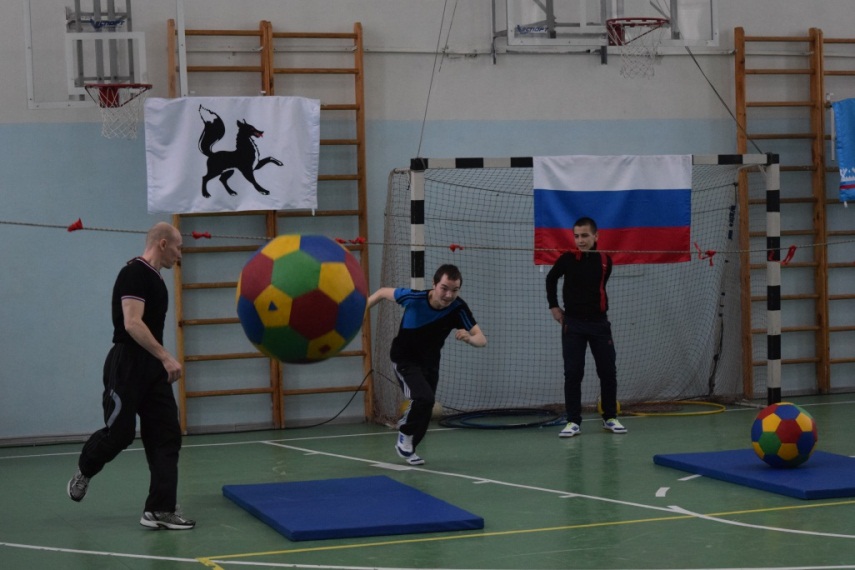 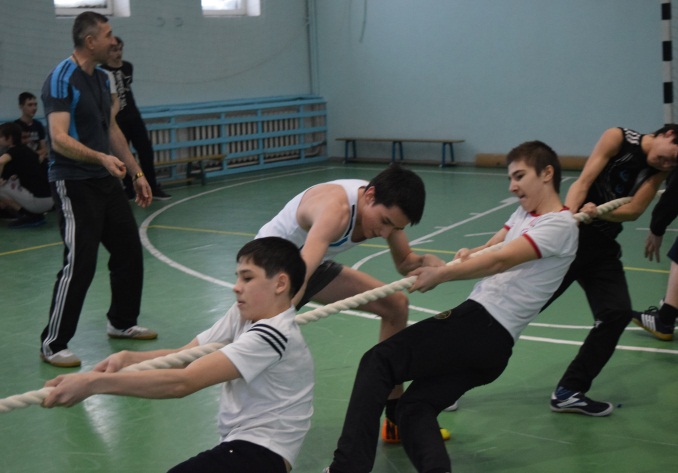 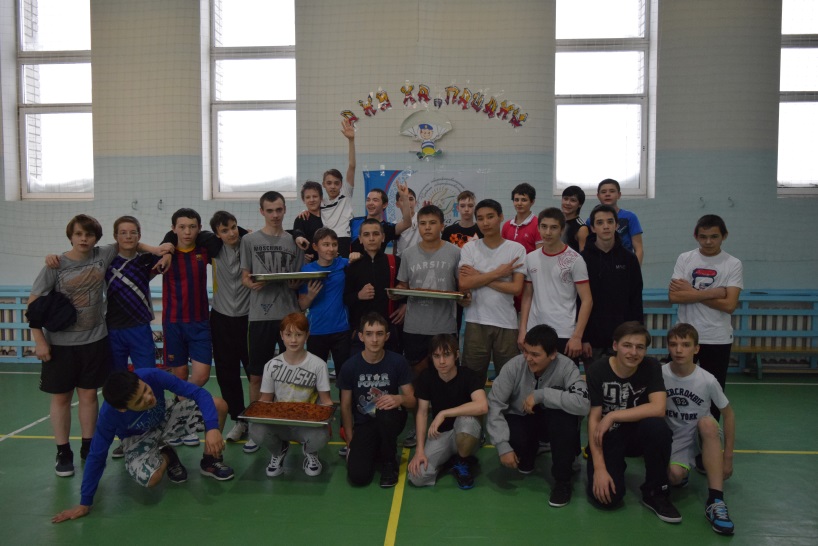 Окружная благотворительная акция 
«Дорога домой»
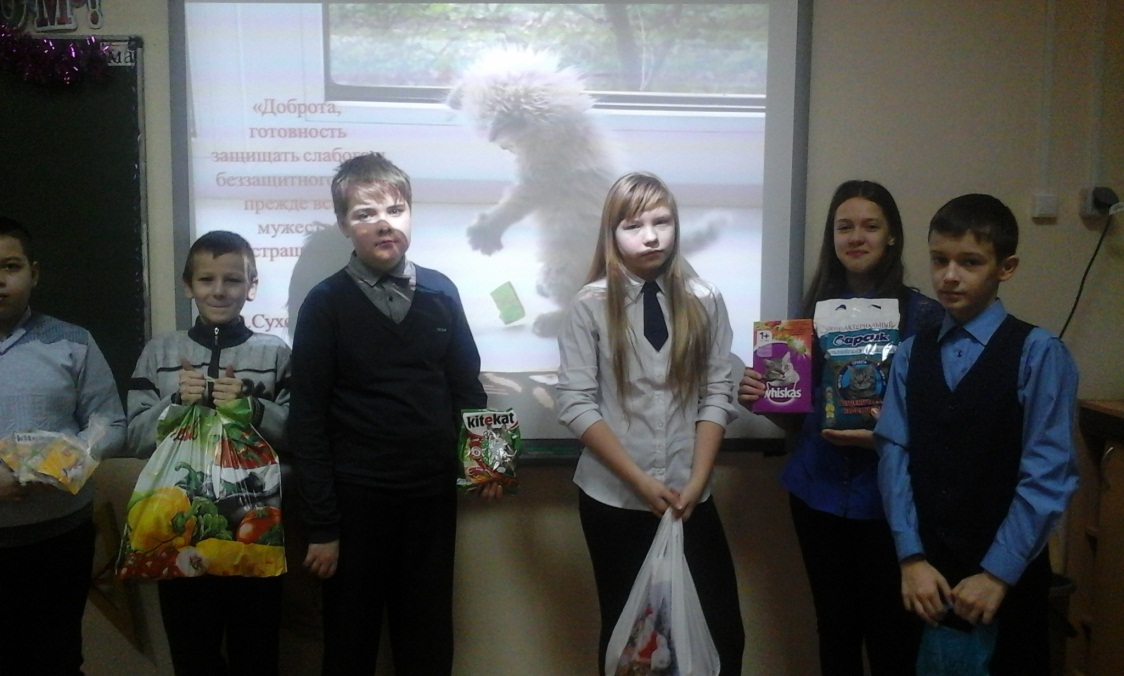 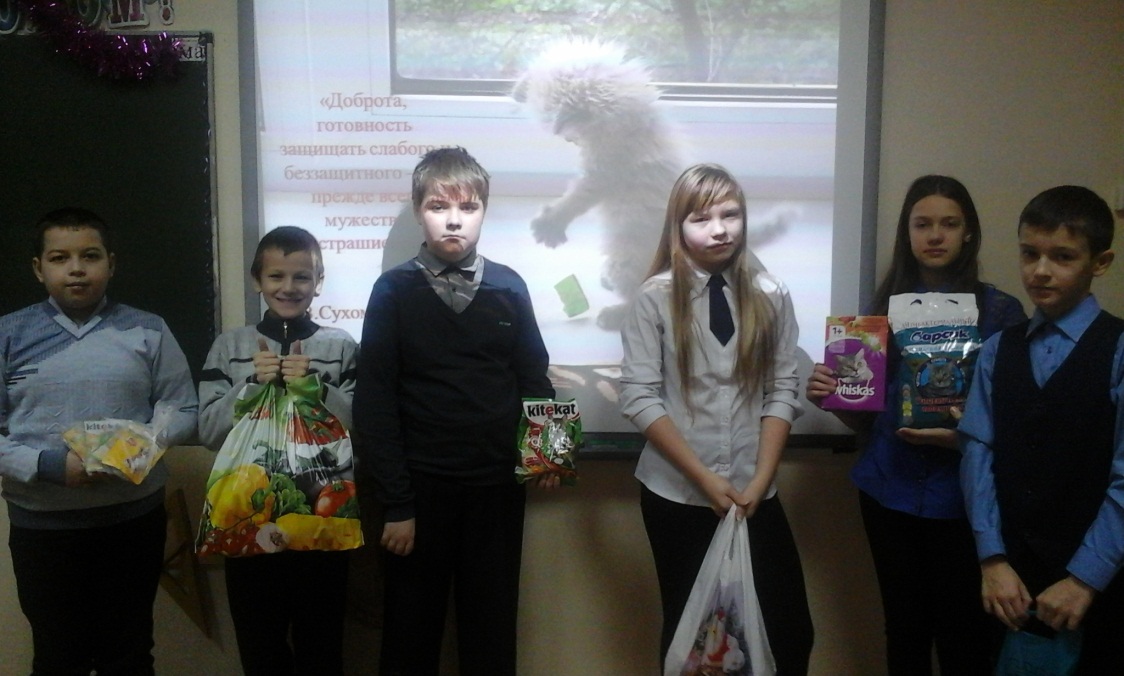 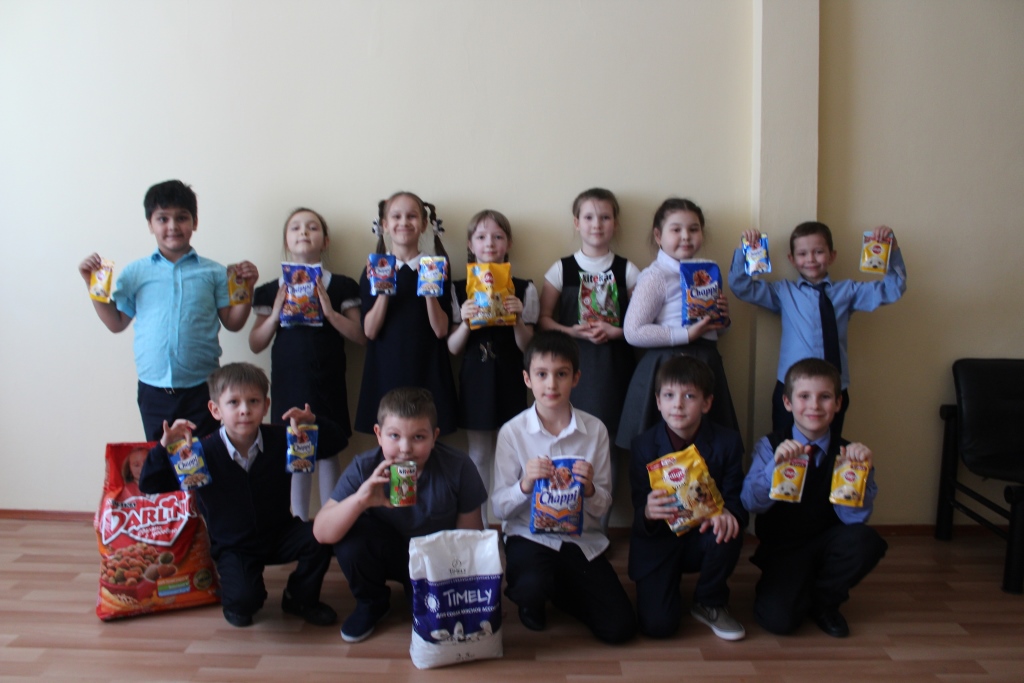 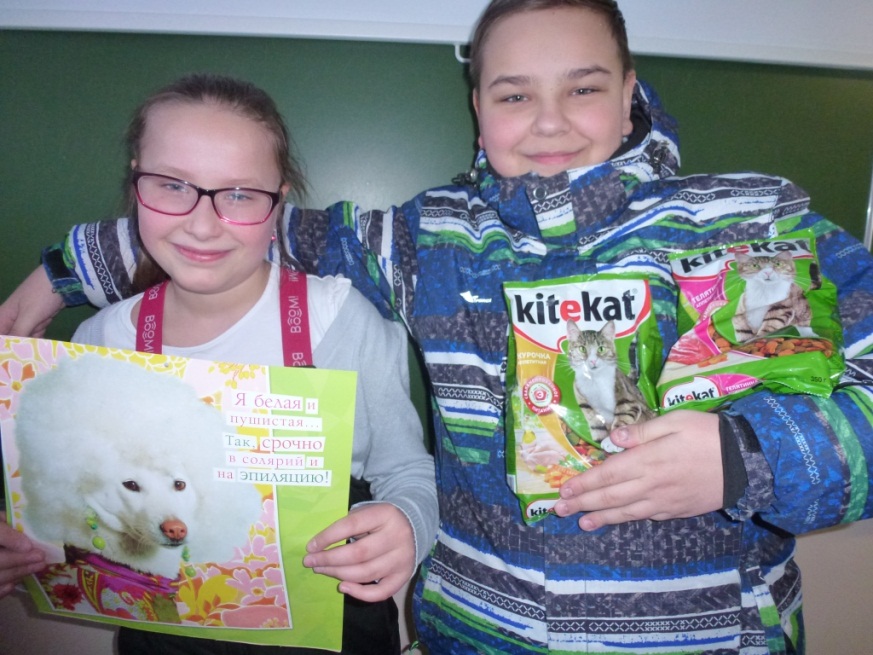 БЛАГОТВОРИТЕЛЬНАЯ АКЦИЯ «МИЛОСЕРДИЕ»
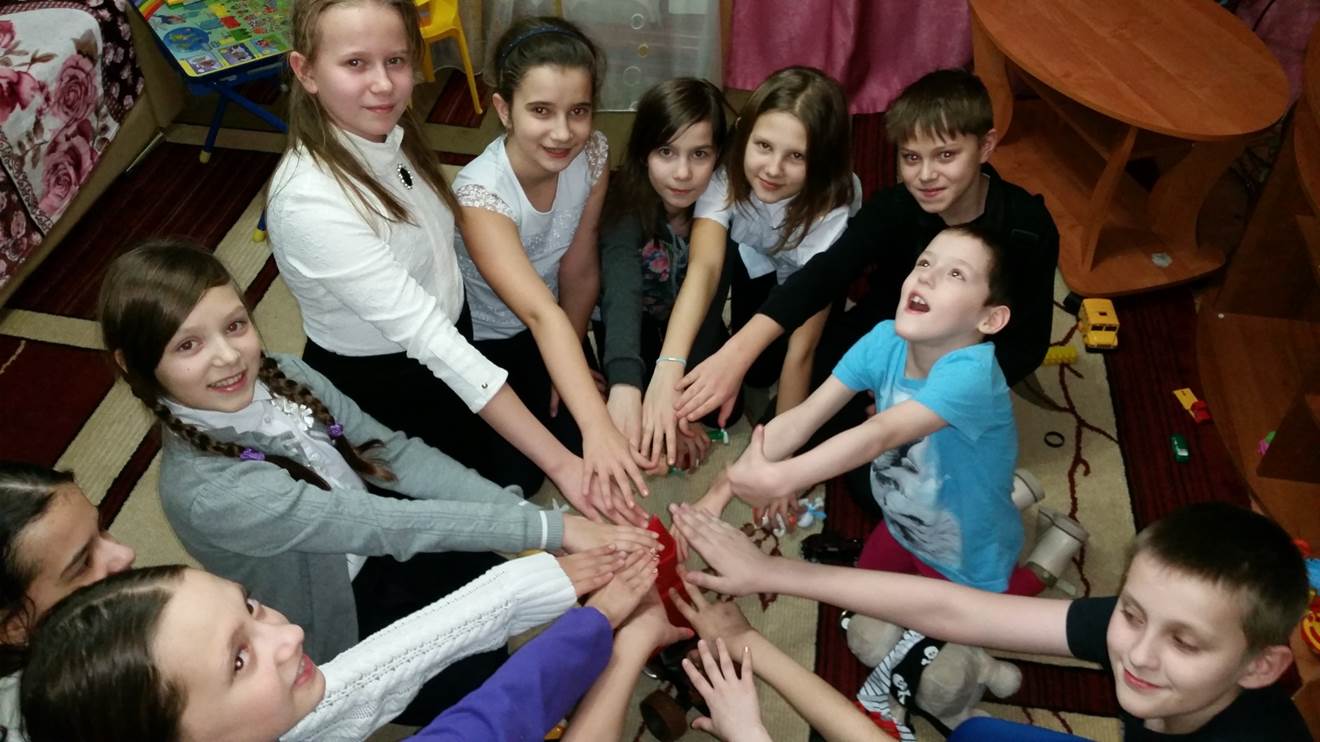 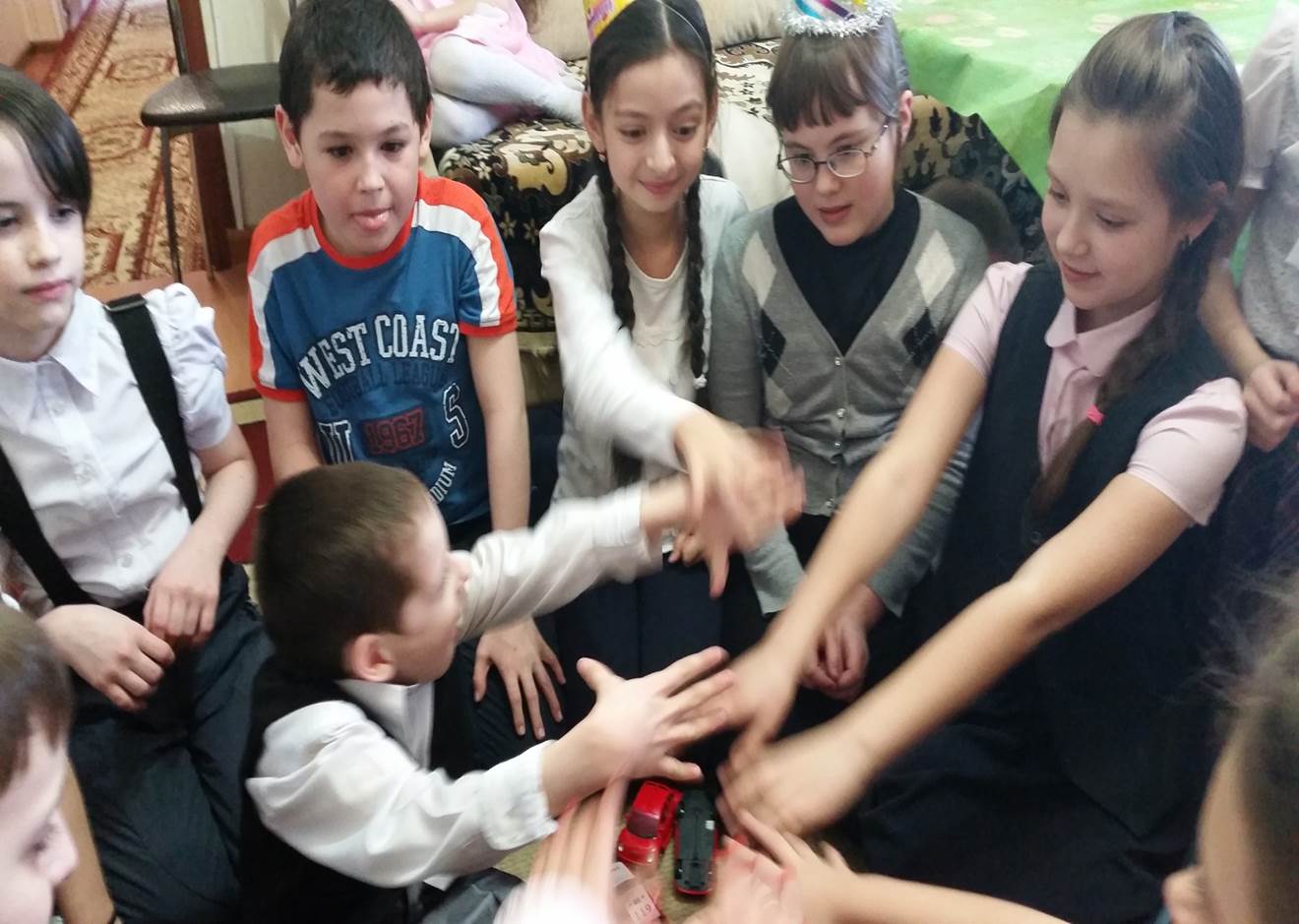 БЛАГОТВОРИТЕЛЬНАЯ АКЦИЯ  
«ПоСЫЛКА  ВЫПУСКНИКУ – ЯМАЛЬСКОМУ СОЛДАТУ»